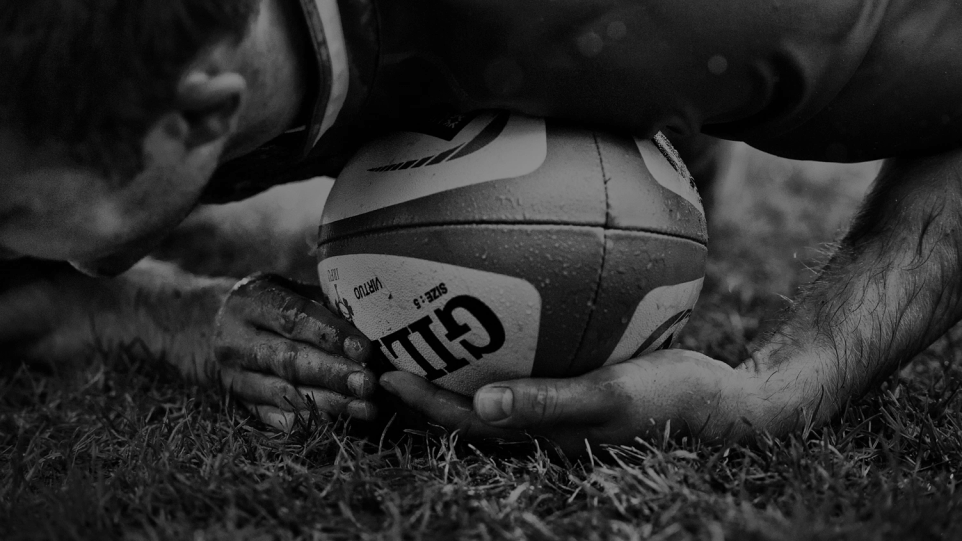 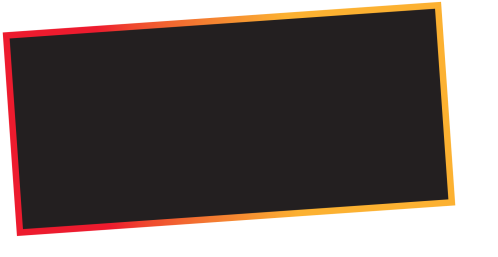 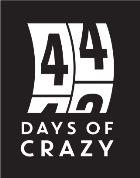 RUGBY WORLD CUP 2015 CREATIVE WRAP UP 
30.11.2015
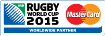 GLOBE
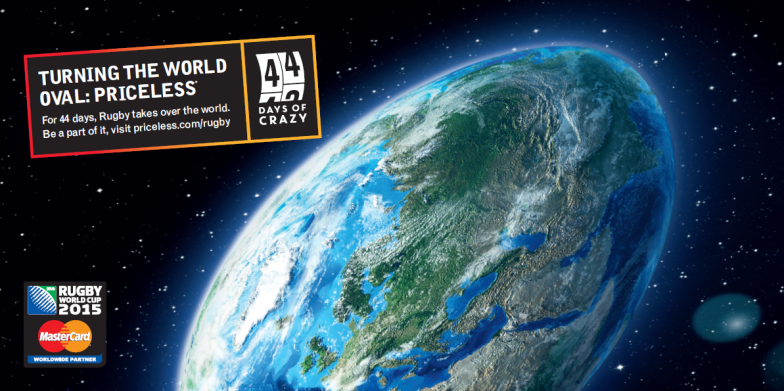 2
CALENDAR - CONTENT
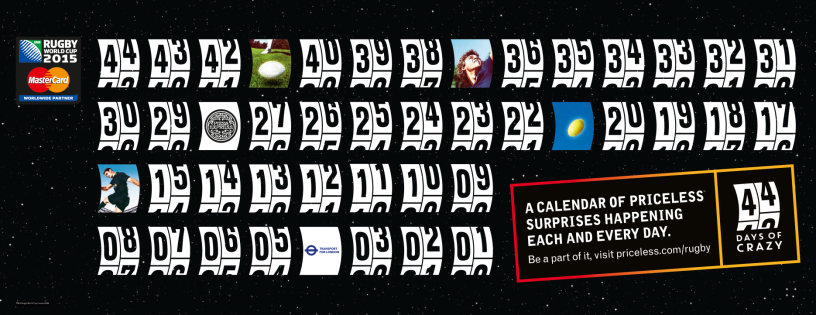 3
RUGBIFIED CELEBRITIES
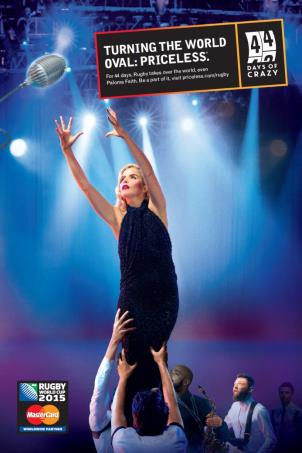 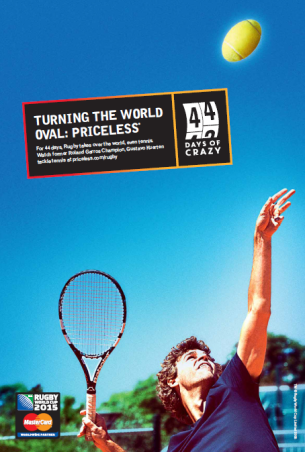 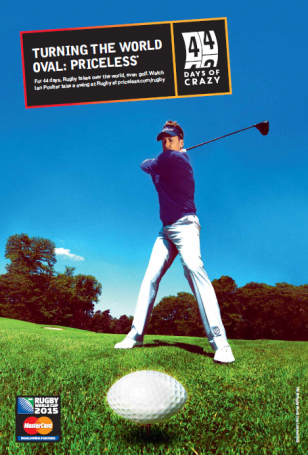 4
RUGBYFIED MERCHANT STORIES
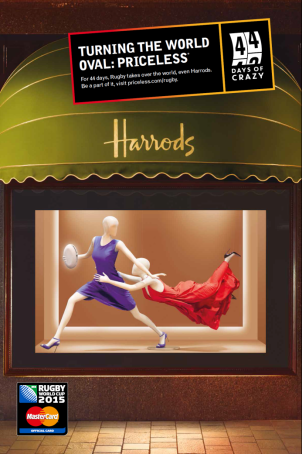 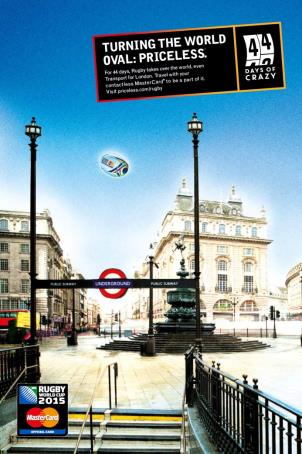 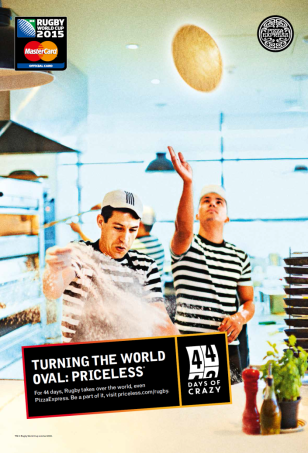 5
DAN CARTER – MAIN AMBASSADOR IMAGE
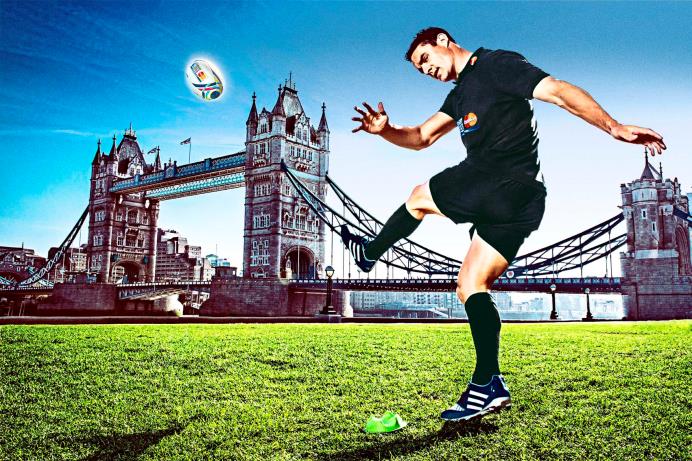 6
DOUBLE SIDED SAIL BANNER & ENTRANCE BANNER (PLATFORM SIDE)
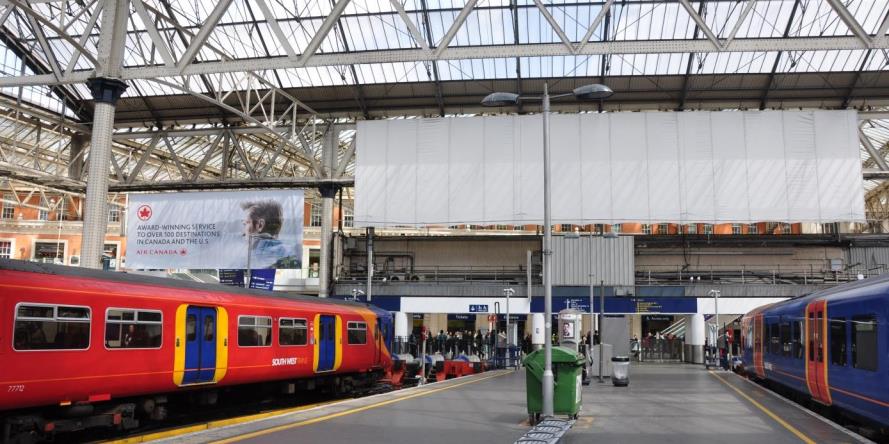 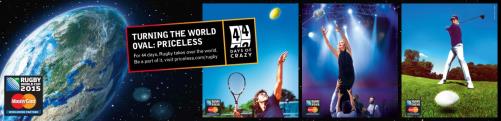 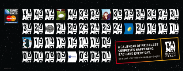 7
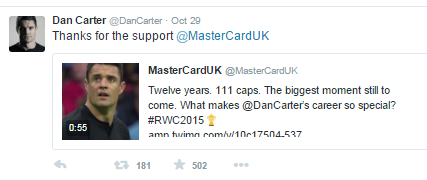 TOP AMBASSADOR TWEETS
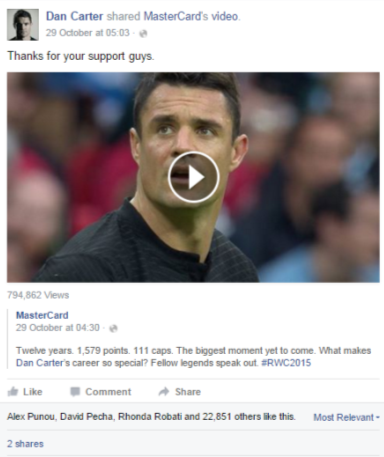 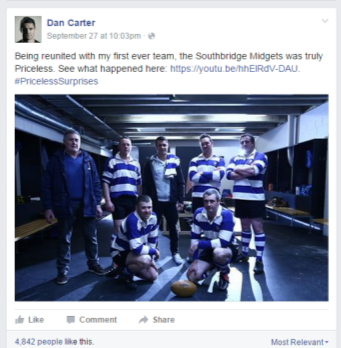 8
CONTENT FILM - UK 
Rugby World Cup Sponsorship- Golf and Tennis Films
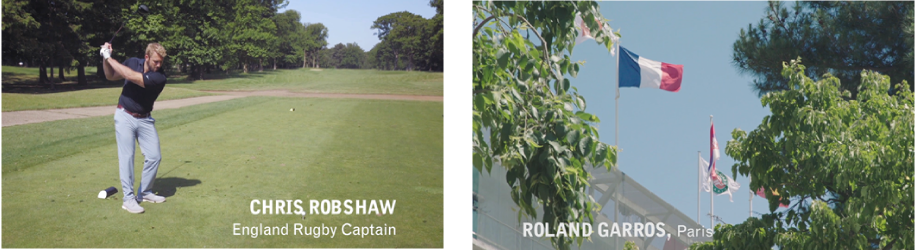 Click here to watch.
Click here to watch.
CONTENT FILM - UK
Apple Pay- Launch
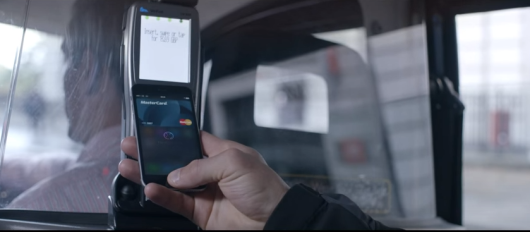 Click here to watch.
CONTENT FILM - UK
Apple Pay- Dan Carter Surprise Video
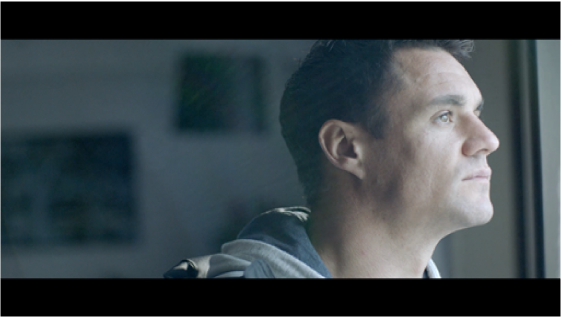 Click here to watch.
CONTENT FILM - France
Opera Surprise
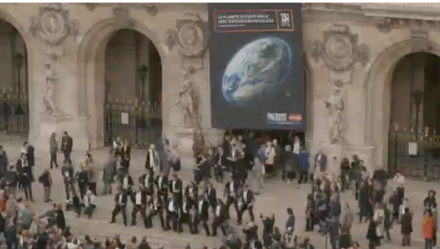 Click here to watch.
CONTENT FILM - France
Chabal Surprise Video
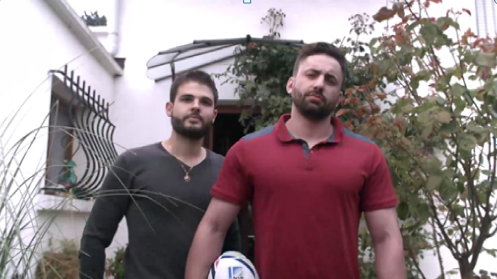 Click here to watch.
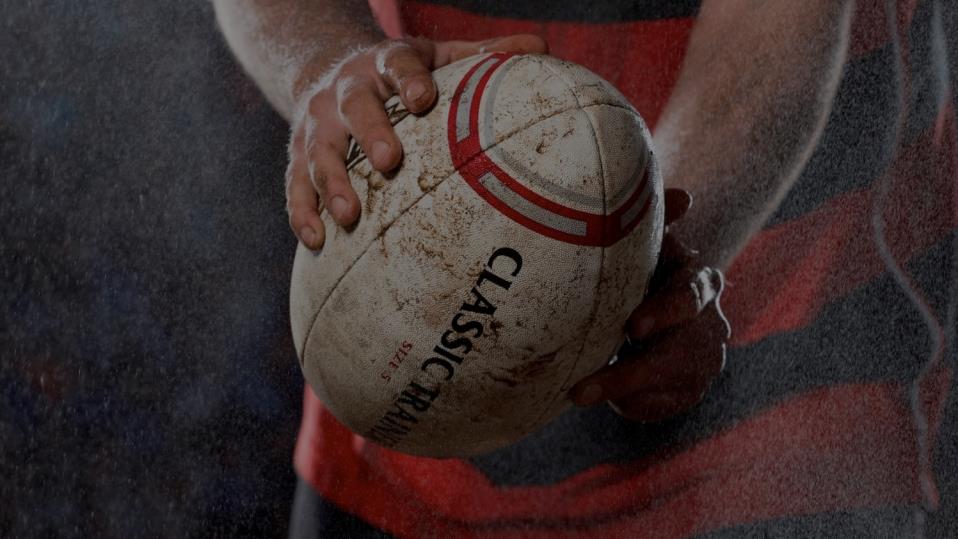 THANK YOU.
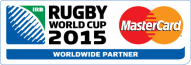